ПУТЕШЕСТВИЕ ПО ОКЕАНУСЛОВООБРАЗОВАНИЯ
Урок-проект
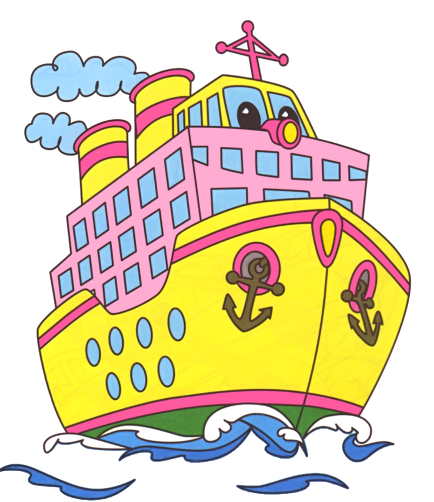 Выберите группу родственных слов :
лето,  летний,  летучий, летник;
шторм,  штормить, штурмовать, штормовой;
вода, водица,  водяной,  водный;
голубой, голубизна, голубеть, голубь
общую часть


несколько частей 


одинаковое значение


общее в значении
Родственные слова имеют
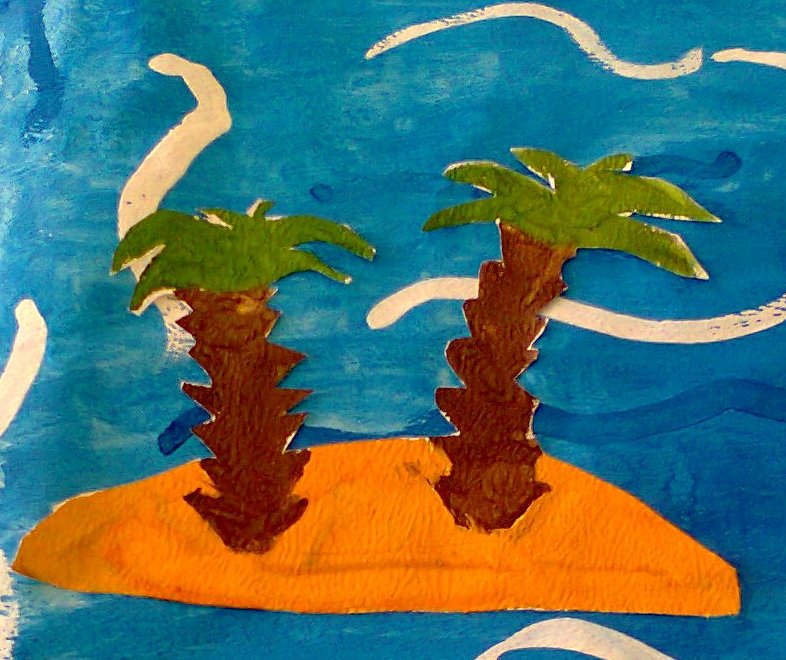 На этом  острове живут корни.Какие это корни? Догадайтесь?
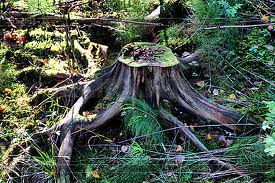 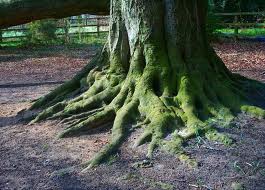 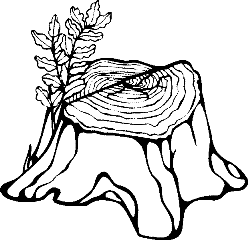 1) Лес, лесной, лесник, лесочек, перелесок.
2) Заморозки, морозец, морозный, мороз, заморозить, подморозило.
Заполните таблицу                     корень
Слова для справок: выражает, это, можно найти, например.
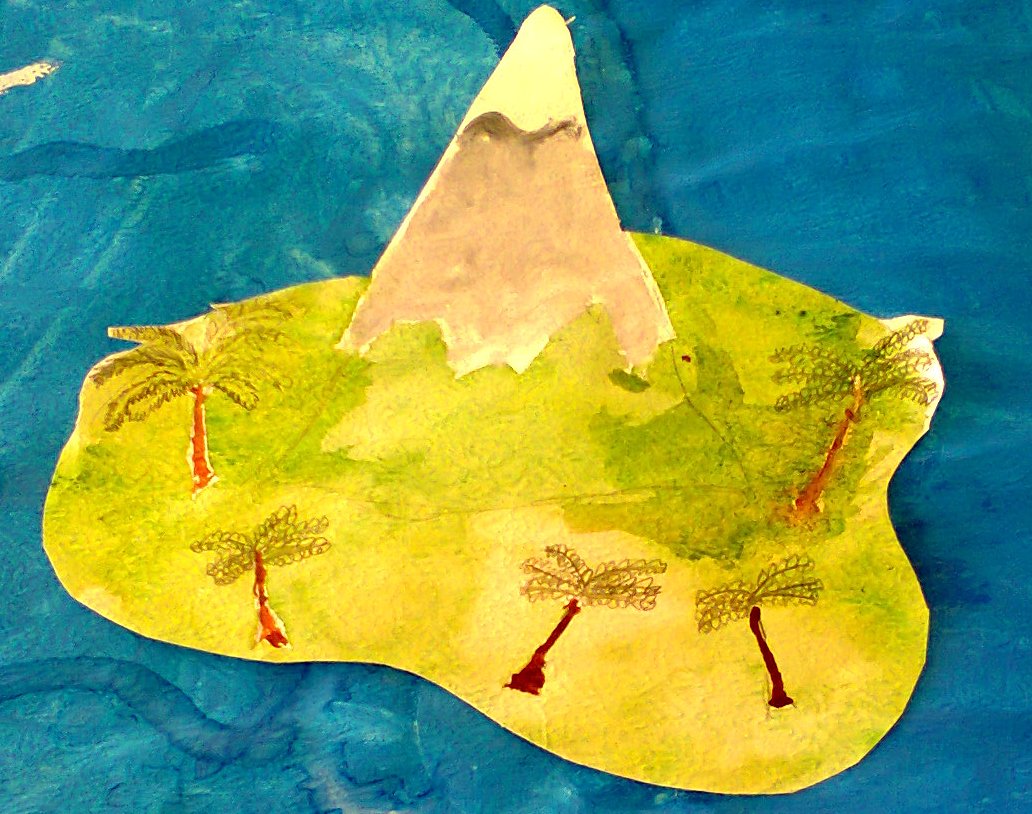 Образуйте новые слова
при помощи приставок: 
вы, об, за, при, пере, про, из, по, на, от   и слова учить. 

от, за, пере, про, по, вы, раз, на, под  и слова работать.

под, на, с, в, вы, по, про, пере, за, от  и слова ходить.
Заполните таблицу                   Приставка
Слова для справок: это, подобрав однокоренные
слова, служит.
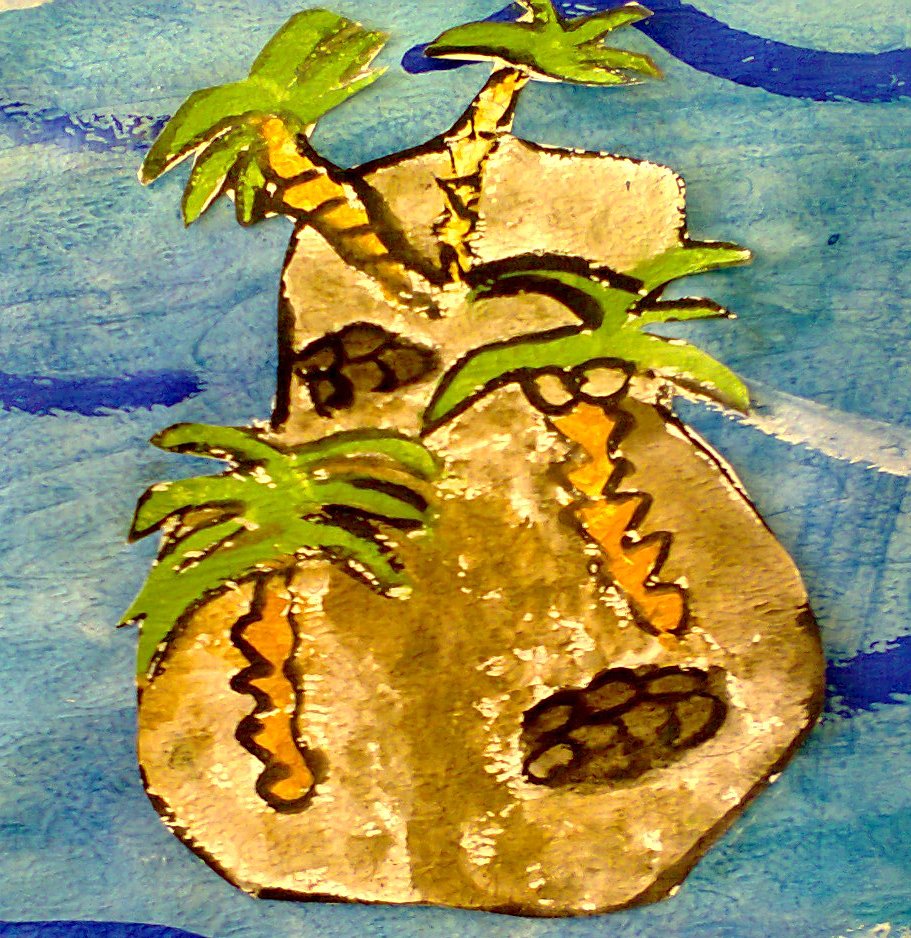 Волшебник-суффикс.
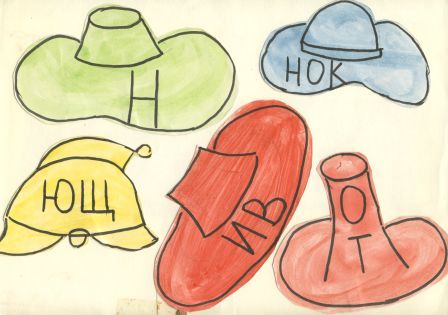 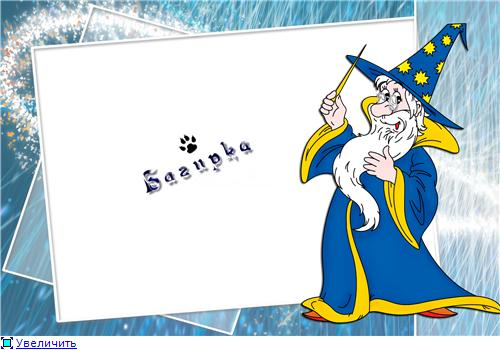 Заполните таблицу                    Суффикс .
Слова для справок: служит, часть, подобрав однокоренные слова, стоит, это.
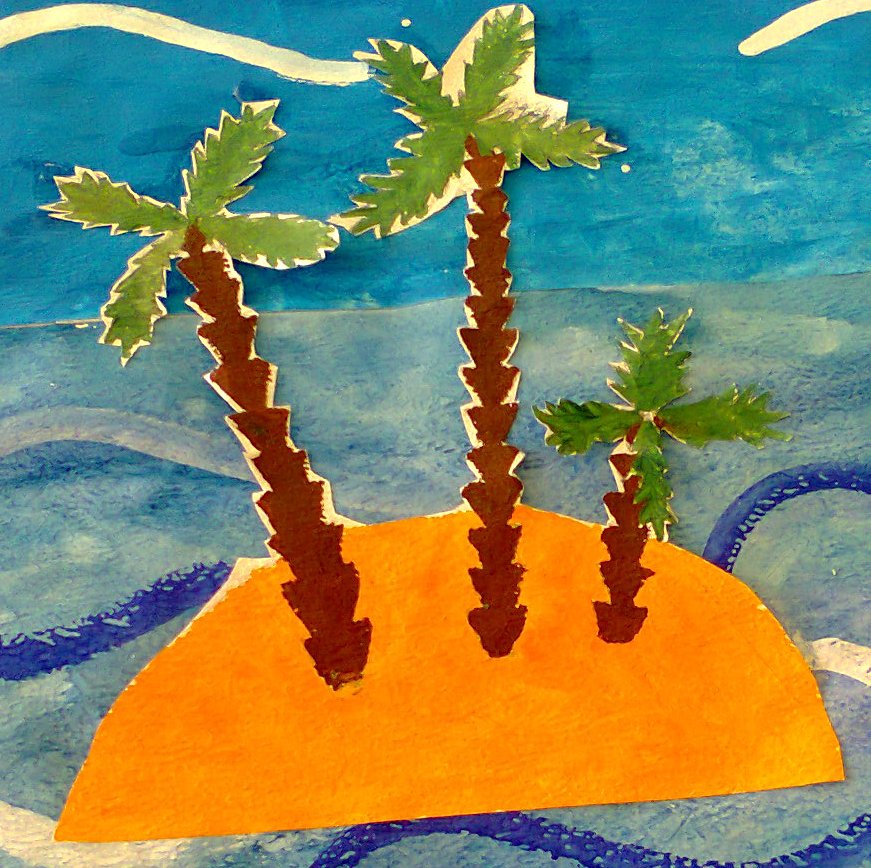 Составьте   предложение.
НАШ,  К, БЕРЕГ , ПОДПЛЫЛ, КОРАБЛЬ 





Запишите предложение.
Заполните таблицу                         Окончание
Слова для справок: для связи слов в предложении,  часть слова .
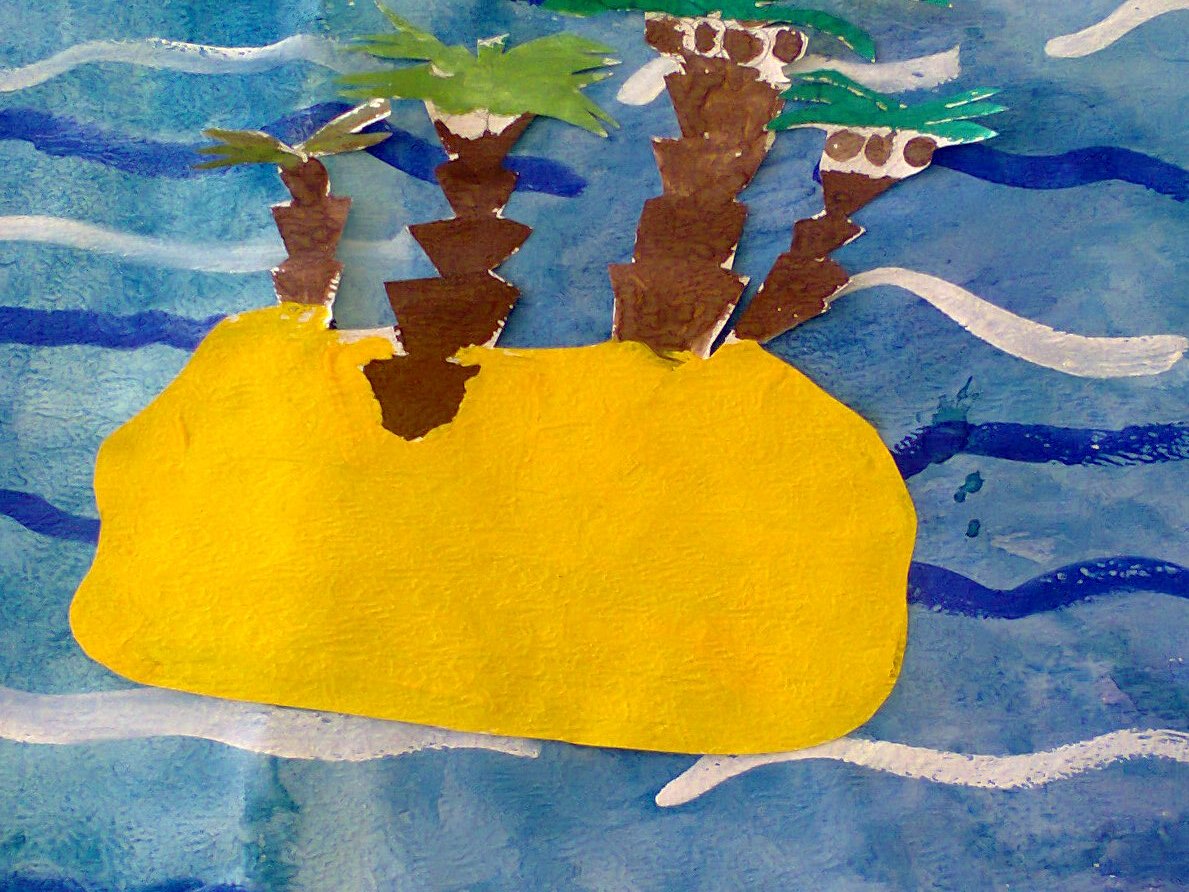 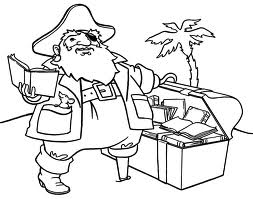 Игра «Собери  слова»

1 группа
Корень из слова снежинка,
Приставка из слова подъезжал,
Суффикс из слова лесник, 
Окончание из слова стул.

2 группа
Корень из слова бородка,
Приставка из слова подъезд,
Суффикс из слова снежок.
Окончание из слова стол.

3 группа
Корень тот же, что и в слове сказка,
Суффикс тот же, что и в слове извозчик,
Приставка та же, что и в слове расход.
Окончание тоже, что и в слове лёд.
Порядок выполнения разбора
суффикс
приставка
окончание
корень
основа
Путеводитель по океану Словообразования.
2.Родственные слова.
3.Корень.
4Приставка. 
5.Суффикс.
6.Окончание
7.Порядок разбора слов.